Social PerspectivesEmpathy Altruism vs. Felt Oneness
Week 4
Negative-State Relief Hypotheses
Inconsistent support

Expected mood enhancement did not decrease helping for individuals in a high-empathy situation (Batson et al., 1989)

Empathy predicts helping even with the potentially mediating effects of sadness in the model (Dovidio et al., 1990)

Empathy predicts helping, even in the absence of possibility for negative social evaluation (Fultz et al., 1986).
Empathy-Altruism Hypothesis
When a bystander encounters another individual in need, the bystander may feel empathy.  

Empathy is vicarious emotional responding with a focus on another person’s welfare 

Empathy leads to altruism
Felt-Oneness Hypothesis
Felt-oneness as an additional egoistic motivation(Cialdini et al., 1997)

If bystander takes victims perspective, or has an attachment to the victim, then the bystander experiences Oneness, 

A sense of shared, merged, or interconnected personal identities
MOTIVES:Emotional Responses
Sadness
Personal distress

Empathy

Felt-Oneness
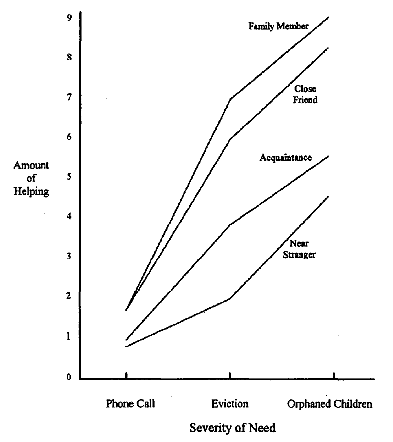 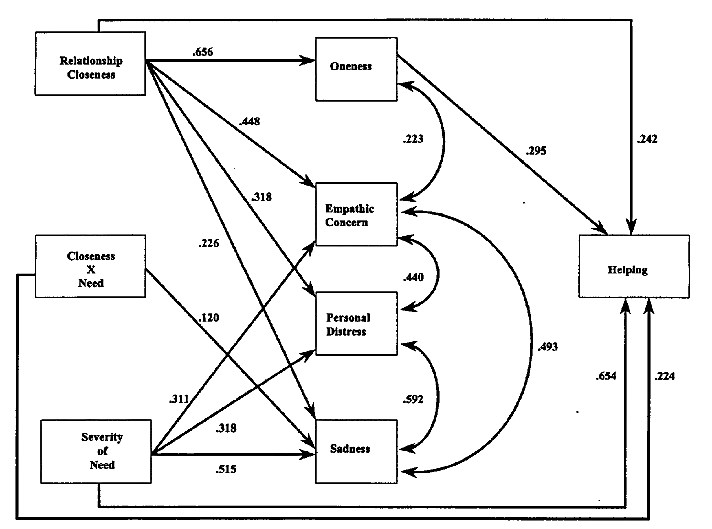 Felt-Oneness vs. Empathy-Altruism Hypothesis
Felt Oneness:

Cialdini et al. (1997)

Maner et al. (2002)
Empathy-Altruism

Batson et al. (1997)

Batson et al. (2003)

Batson et al. (2005)
Felt-Oneness vs. Empathy-Altruism Hypothesis
Batson et al. (1997)

Criticized methodology of Cialdini et al.’s (1997) study.

No measures of self-other overlap accounted for the relationship between empathy and helping
Felt-Oneness vs. Empathy-Altruism Hypothesis
Maner et al. (2002)
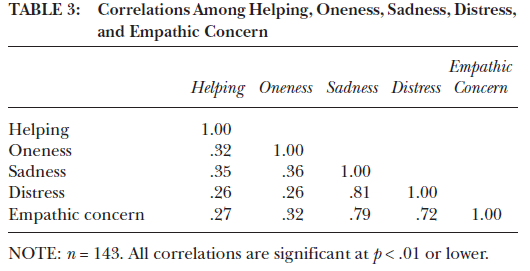 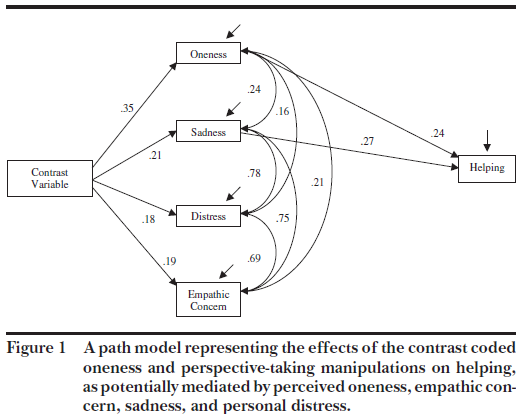 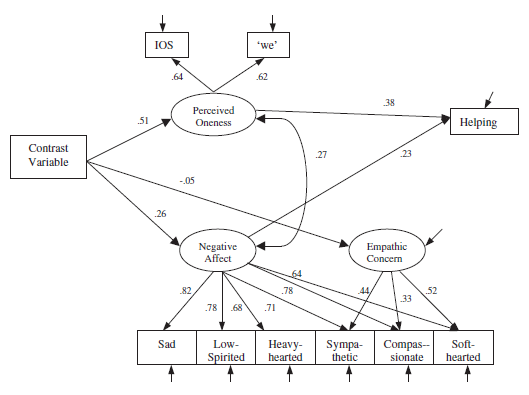 Felt-Oneness vs.Empathy-Altruism Hypothesis
Batson et al. (2003)
Perspective taking
Imagine how another individual feels…
Imagine how you would feel…

Effect reduced under conditions of great disparity between self and other’s position
Felt-Oneness vs. Empathy-Altruism Hypothesis
Batson et al. (2005)
Nurturance hypothesis
Empathy is an impulse to care and protect one’s young
Humans can generalize this to non-kin
Strength of impulse varies by severity of situation

Empathy felt for strangers may be due to nurturance, in which helper views victim as requiring some need or protection.
Maner & Gailliot (2007)
Altruism and Egoism: Prosocial Motivations for Helping Depend on Relationship Context
Felt-Oneness vs.Empathy-Altruism Hypothesis
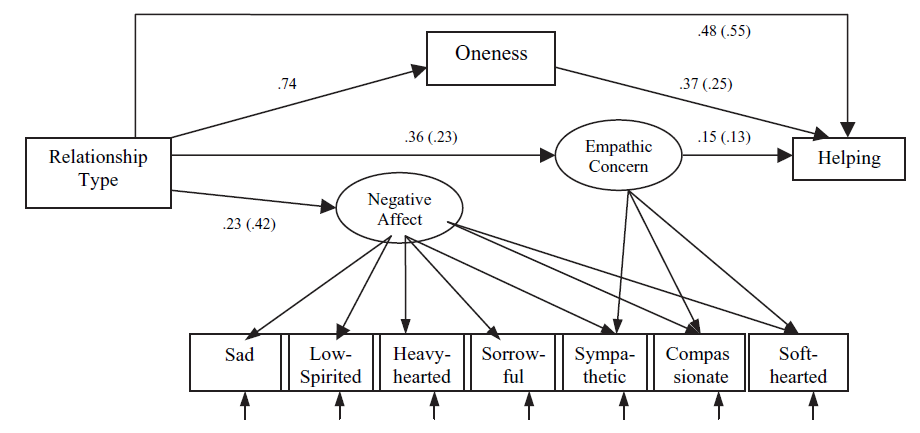 Felt-Oneness vs.Empathy-Altruism Hypothesis
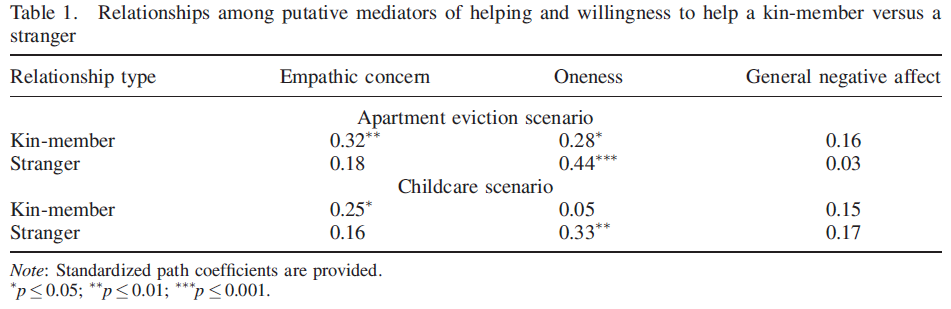 Putting it Together
Complex relationship between helper, victim, situation, and relationship context

Victim is Stranger
Regular Person: helping by felt-oneness
Cute baby: helping by empathy due to nurturance

Victim is Close Relationship
Empathy  Helping
Severity of Need
Beechler (2011)
A Bioecological Approach to Empathy, Altruism and Intent to Help:
Developmental, Dispositional and Contextual Factors Influence Prosocial Motivations and Intentions
Procedure
Development
Disposition


Completed 1 of 10 Conditions: 
Severity / Closeness / Nurturance / Antipathy


Intent to Help
Oneness
Emotional Response
Conditions
Near Stranger/Close Relationship
Child/ Adult
Severity:

LOW: “Imagine that the child’s parents are without a vehicle, and the child needs to be driven to school.  The child’s home and school is within a short driving distance of your home.  Please choose the highest form of aid you would provide.”

HIGH: “Imagine he or she had been killed in an auto accident, and his or her child is left with no one to care for them.  Please choose the highest form of aid you would provide.”
Conditions – 2X2X2 Factorial Design
LOW SEVERITY OF NEED – CAR SCENARIO:







HIGH SEVERITY OF NEED – ORPHAN SCENARIO:
Low Nurturance		High Nurturance
Low Closeness

High Closeness
Low Nurturance		High Nurturance
Low Closeness

High Closeness
[Speaker Notes: This is the experimental design within my model.  This is a 2 X 2 X 2 Factorial design

Three IV’s (nurturance, closeness, severity of need) each with 2 levels.  This will make a total of 8 different conditions.

Can look at the main effects of nurturance, closeness and need.

Can look at interactions as well
-Closeness x Severity
-Closeness x Nurturance
-Nurturance x Severity
-Nurturance x Severity x Closeness]
Conditions –2X2 Factorial Design
ANTIPATHY X SEVERITY OF NEED








“Imagine someone you know but strongly dislike…”
Low Antipathy		High Antipathy
Low Severity

High Severity
[Speaker Notes: This is the experimental design within my model.  This is a 2 X 2 X 2 Factorial design

Three IV’s (nurturance, closeness, severity of need) each with 2 levels.  This will make a total of 8 different conditions.

Can look at the main effects of nurturance, closeness and need.

Can look at interactions as well
-Closeness x Severity
-Closeness x Nurturance
-Nurturance x Severity
-Nurturance x Severity x Closeness]
Measures - Outcomes
Intent to help

Low severity - car scenario
“Nothing” – “Give ride to school/work for several months”

High severity – orphan scenario
“Nothing” – “Raise child as your own”

Weighted*


*Cialdini et al. (1997)
Measures - Outcomes
Inclusion of Other in Self Scale*










*Aron et al. (1992)
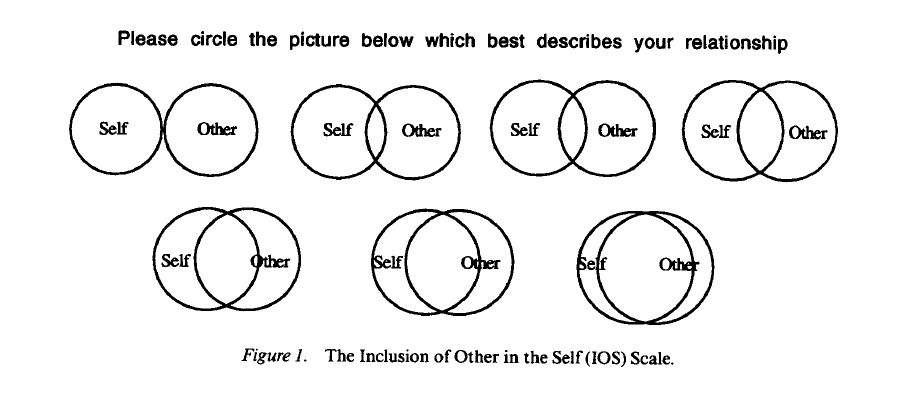 Measures - Outcomes
Emotional response scale*
Empathy 
Sympathetic, touched, softhearted, compassionate
Personal distress
Distressed, disturbed, troubled, uneasy
Sadness
Low-spirited, heavy-hearted, sad, feeling low

α‘s = .88 - .93


*see Fultz et al. (1988)
DEVELOPMENT     DISPOSITION       CONTEXT            OUTCOMES
EMPATHY
WDRAW TEMP.
ONENESS
PARENT SUPPORT
REL. CLOSE
PERSONAL DISTRESS
EMPATHY
PARENT PUNISH
INTENT TO HELP
NURTURE
PERS. TAKING
PARENT-CHILD EXPECT
SADNESS
SEVERITY
PARENT CONTROL
HELPFUL
MORAL REASONING COMPOSITE
PERSONAL DISTRESS
ANTIPATH
χ² (95, N = 339) = 123.96, p < .01; CFI = .97, RMSEA = .04
[Speaker Notes: This is the model that will actually be tested using path analysis. 
 
So, the paths are the specific predictions, and those are given by the arrows.  

Now, the path analysis is going to give me some results.

Overall model fit.  Overall, how well is the overall model supported by the data?

Prediction of variables.  It will tell me which variables are significant predictors.

Structural model.  It will tell me how the model looks with all the variables tested – the relationships, whether any variables should be left out.]
DEVELOPMENT     DISPOSITION       CONTEXT            OUTCOMES
ONENESS
REL. CLOSE
EMPATHY
NURTURE
SADNESS
SEVERITY
ANTIPATHY
PERSONAL DISTRESS
[Speaker Notes: This is the model that will actually be tested using path analysis. 
 
So, the paths are the specific predictions, and those are given by the arrows.  

Now, the path analysis is going to give me some results.

Overall model fit.  Overall, how well is the overall model supported by the data?

Prediction of variables.  It will tell me which variables are significant predictors.

Structural model.  It will tell me how the model looks with all the variables tested – the relationships, whether any variables should be left out.]
DEVELOPMENT     DISPOSITION       CONTEXT            OUTCOMES
REL. CLOSE
INTENT TO HELP
SEVERITY
[Speaker Notes: This is the model that will actually be tested using path analysis. 
 
So, the paths are the specific predictions, and those are given by the arrows.  

Now, the path analysis is going to give me some results.

Overall model fit.  Overall, how well is the overall model supported by the data?

Prediction of variables.  It will tell me which variables are significant predictors.

Structural model.  It will tell me how the model looks with all the variables tested – the relationships, whether any variables should be left out.]
DEVELOPMENT     DISPOSITION       CONTEXT            OUTCOMES
ONENESS
EMPATHY
INTENT TO HELP
[Speaker Notes: This is the model that will actually be tested using path analysis. 
 
So, the paths are the specific predictions, and those are given by the arrows.  

Now, the path analysis is going to give me some results.

Overall model fit.  Overall, how well is the overall model supported by the data?

Prediction of variables.  It will tell me which variables are significant predictors.

Structural model.  It will tell me how the model looks with all the variables tested – the relationships, whether any variables should be left out.]
PERSON EFFECTS
DEVELOPMENT      DISPOSITION        CONTEXT          OUTCOMES
PROSOCIAL DISPOSITIONS







Context


Context
RELATIONSHIP CLOSENESS

SEVERITY OF NEED

ANTIPATHY
PERSONAL DISTRESS

SADNESS









INTENT TO HELP
TEMPERAMENT
TIME


SOCIALIZATION
HISTORY


MORAL REASONING
ONENESS

SITUATIONAL EMPATHY
TIME

HELPFULNESS
NURTURANCE 
X RELATIONSHIP CLOSENESS
[Speaker Notes: My specific hypotheses are also inherent within the model.

1) I expect my overall model to be supported.

2) Developmental person effects  dispositional person effects
    Dispositional person effects  outcomes
    Context, situational factors  the outcomes

3) Each of these factors belong in the model – person effects, context, over time.]
Conclusions
Nurturance
Weakens effect of relationship closeness

Why?
Less variability in imagined child victim?
Low control in who participants imagined.
Less experience with children  less effects?
Imagined need scenario?
Fear of responsibility?

When does/doesn’t nurturance matter?
Does it really evoke empathy?
Conclusions
Antipathy
Has its own main effects and interactions
Less empathic
Less oneness
Less help!

Assertion by Batson that antipathy may be confounded with oneness is not supported
These operate separately